Module 7 Computers
Unit 3 Language in use
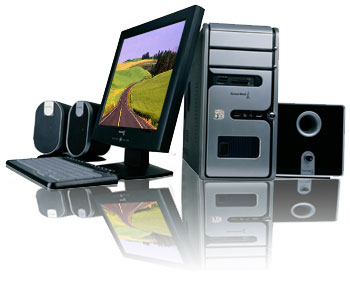 WWW.PPT818.COM
与分享
和他的顾客交谈
上网
查看火车时刻
制定旅行计划
听音乐
看电影
搜寻信息
查看发送电子邮件
玩电脑游戏
每个星期五晚上
在学校
在家
每逢星期日
share … with…
talk to his customers
go on the Internet
check the times of trains
make travel plans
listen to music
watch movies
search for information
check / send emails 
play computer games
every Friday night
at school
 in my home / at home
on Sundays
monitor
/ screen
printer
computer
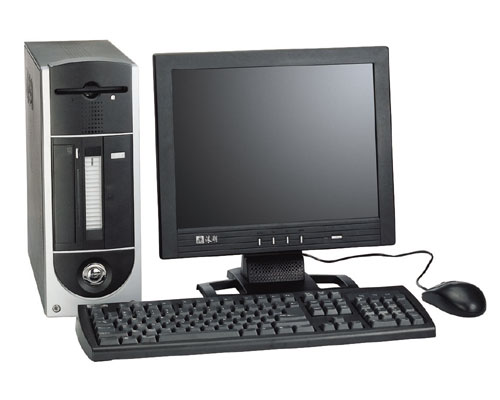 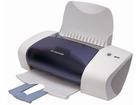 mouse
keyboard
connect the mouse to the computer
turn on the computer
Instructions of how to write your homework on the computer
first
Click the mouse on
 “new document”.
Open a new 
document
Write your homework
in the new document
Use the keyboard”.
next
next
Click “save”.
write a name in the box for it
Save the new 
document.
or
then
Click “save”again.
put the paper in the printer
finally
Print  the document
Click “print” and “OK”
What can we use computers for?/ What can we do on the computer?
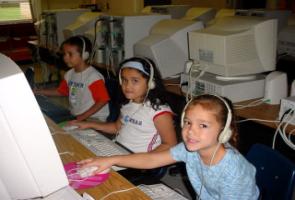 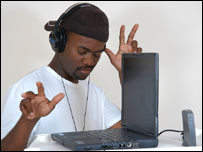 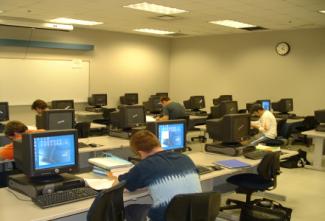 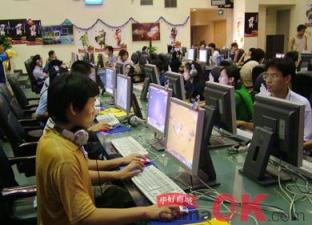 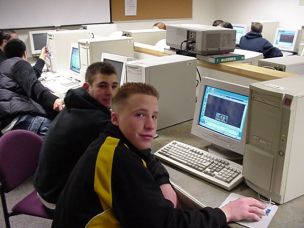 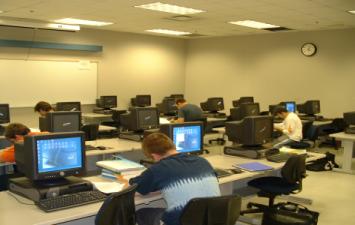 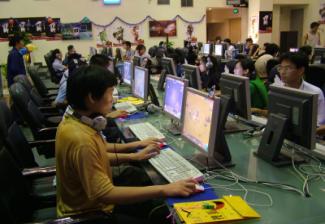 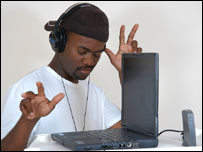 go online
do homework
download music
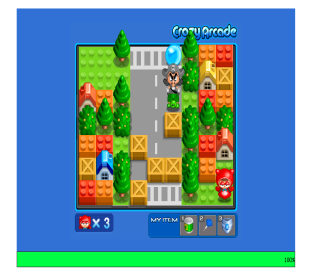 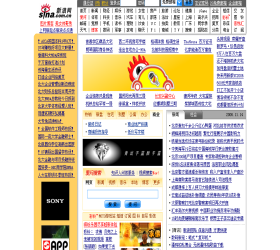 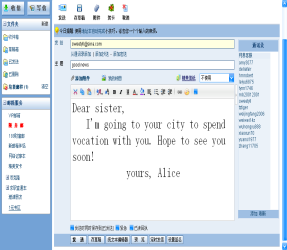 send an email
play games
visit a website
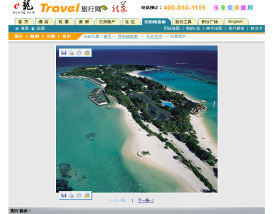 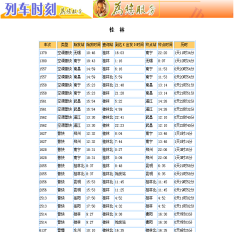 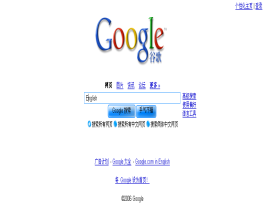 make travel plans
get information
/search for information
check timetable
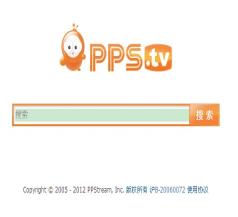 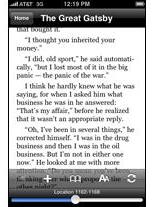 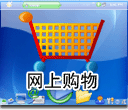 watch movies
buy things online
read books
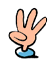 Word map:
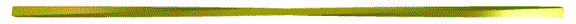 printer
mouse
computer
keyboard
screen
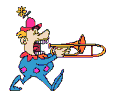 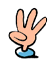 Word map:
emails
games
time table
Internet
check
play
information
use
send
download
document
save
computer
website
visit
turn on
listen to
open
write
computer
music
click
document
“save”
homework
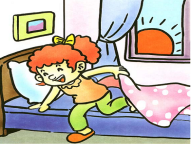 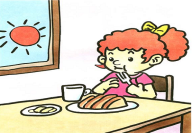 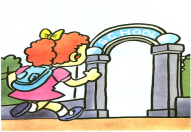 get up
have breakfast
go to school
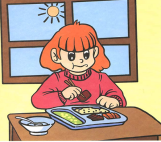 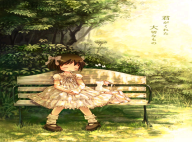 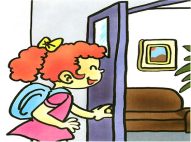 have lunch
have a break
go home
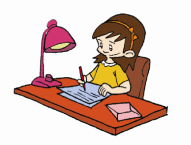 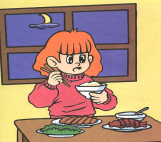 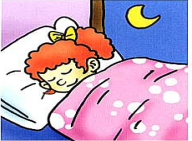 do homework
go to bed
have dinner
6:00 am
What time does she get up ?
What time do you get up ?
I get up at six o’clock .
get up
she gets up at six o’clock.
gets up
get--- gets
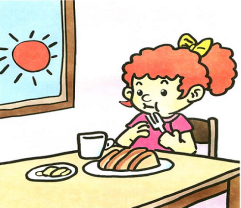 6:30 am
What time does she have breakfast ?
What time do you have breakfast ?
I  have breakfast at half past six .
have breakfast
She has breakfast at half past six .
has breakfast
have--- has
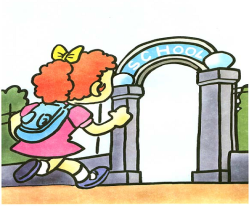 7:00 am
What time does shego to school?
What time do you go to school?
I go to school at seven o’clock .
go to school
She goes to school at seven o’clock.
goes to school
go---goes
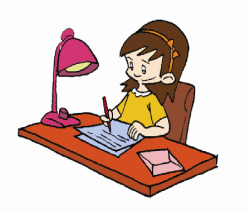 7:30 pm
What time does she do her homework ?
What time do you do your homework ?
I do my homework at half past seven.
do my homework
She does her homework at half past nine.
does her homework
do---does
9:30 pm
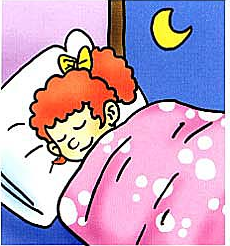 What time does she go to bedl?
What time do you go to bed?
I go to bed at half past nine.
go to bed
She goes to bed at half past nine.
goes to bed
go---goes
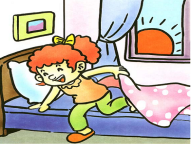 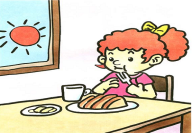 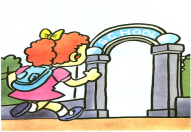 gets up
has breakfast
goes to school
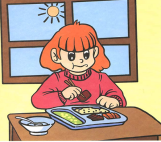 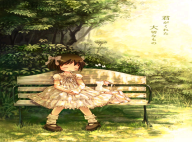 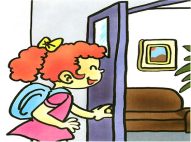 has lunch
has a break
goes home
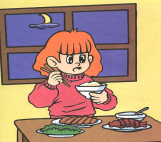 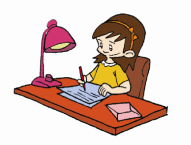 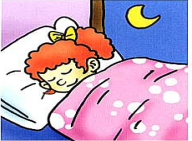 has dinner
does homework
goes to bed
6:00 am
6:20 am
get up
Do you get up at six o’clock in the morning?
Yes ,I do.
I get up at six o’clock.
No , I don’t.
I don’t get up at six o’clock.
I get up at twenty past six.
6:00 am
6:20 am
get/gets up
Does lingda get up at six o’clock in the morning?
Yes ,she does.
=she gets up at six o’clock.
No , she doesn’t.
=she doesn’t get up at six o’clock.
She  gets up at twenty past six.
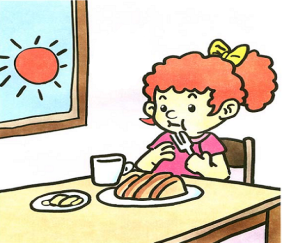 7:00 am
7:30 am
have breakfast
Do you have breakfast at seven o’clock in the morning?
Yes ,I do.
I have breakfast at seven o’clock.
No , I don’t.
I don’t have breakfast at seven o’clock.
I have breakfast at  half past seven .
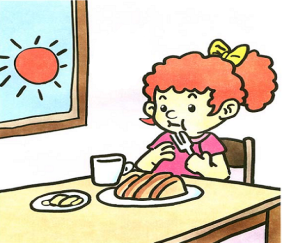 7:00 am
7:30 am
Have/has breakfast
Does lingda have breakfast at seven o’clock in the morning?
Yes ,she does.
=she has breakfast at seven o’clock.
No , she doesn’t.
=she doesn’t have breakfast at seven o’clock.
She  has breakfast at half past seven.
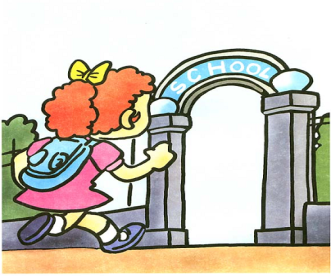 7:50 am
8:15 am
go to  school
Do you go to school at ten to eight in the morning?
Yes ,I do.
I go to school at ten to eight .
No , I don’t.
I don’t go to school at ten to eight .
I go to school at a quarter past eight.
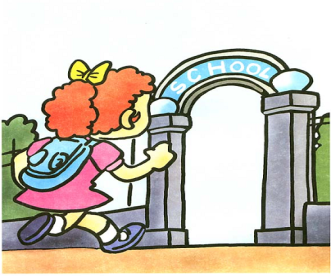 7:50 am
8:15 am
go/ goes to school
Does lingda go to school at ten to eight in the morning?
=she goes to school at ten to eight .
Yes ,she does.
No , she doesn’t.
=she doesn’t go to school at ten to eight .
She gets up at a quarter past eight.
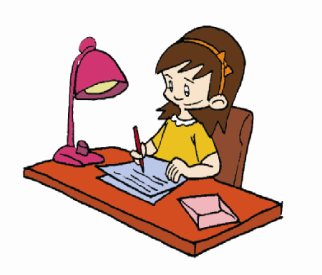 7:00 pm
7:30 pm
do homework
Do you do your homework at seven o’clock in the evening?
Yes ,I do.
I do my homework at seven o’clock.
No , I don’t.
I don’t do my homework at seven o’clock.
I do my homework at  half past seven .
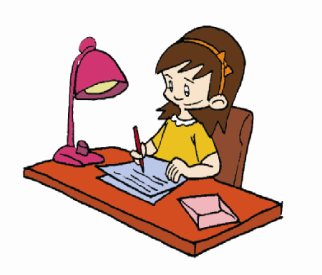 7:00 pm
7:30 pm
do/ does her homework
Does lingda do her homework at seven in the evening?
Yes ,she does.
=she does her homework at seven .
No , she doesn’t.
=she doesn’t do her homework at seven .
She does her homework at half past seven .
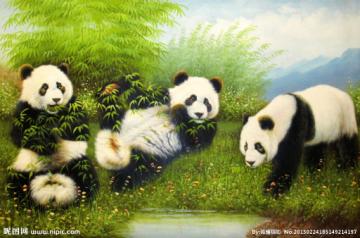 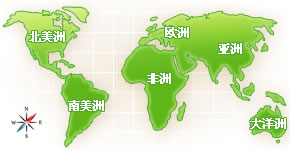 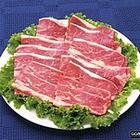 Do pandas come from China?
Yes, they do.
=they come from China .= they are from China .
Pandas                        from China.
come/are
Where  do pandas come from?
=Where  are pandas from?
Do pandas eat meat ?
No, they don’t .
=they  don’t eat meat .
They eat bamboo .
Pandas               bamboo.
eat
What do pandas eat ?
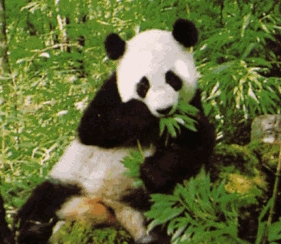 Does the panda come from England?
No, it doesn‘t.
=It doesn’t come from England
It comes from China.
comes
The panda                  from China.
Where does the panda come from ?
Does the panda eat bamboo?
eats
Yes, it does.
It eats bamboo.
The panda               bamboo.
What does the panda eat ?
一般现在时
定义：
表示经常性、习惯性的动作或现在的
状态。
构成：
肯定句：主+V.
V. 原形
V. 第三人称单数
don’t
否定句：主   +
+V.原
doesn’t
Yes, 主+do/does.
一般疑问句
Do
+主+V原？
No, 主+don’t/doesn’t.
Does
特殊疑问句：特殊疑问词 +一般疑问句？
注意：
当主语为I/We/You/They/名词复数时，
用V原形；
当主语为He/She/It/不可数名词/名词单数
时，用V第三人称单数。
3. 与之连用的时间状语:
always, usually, often, sometimes, seldom, 
never, every day/week, on Sundays/…, at 
the weekend
第三人称单数行为动词的一般现在时
肯定句： 主语（第三人称单数）+V.-s/es +其他
否定句：主语（第三人称单数）+doesn’t+V.-原 
               +其他
一般疑问句：Does +主语（第三人称单数）+V.-原
                     +其他？
肯定回答：Yes, 主语+does.
否定回答：No， 主语+doesn’t.
肯定句
The dog              (go) to the park.
否定句   
The dog doesn’t go to the park.
一般疑问句            
Does the dog go to the park?
Yes, it does.      No, it doesn’t
goes
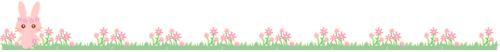 一般现在时主语单三人称时的动词变化①在一般现在时中，当主语为第三人称单数时，动词要用“s”型（即第三人称单数形式）。②所谓动词“s”型的构成，可按名词变复数的规则来记，
i）在动词尾直接加 s。如：play—plays， want—wants， work—works， know—knows， help—helps，get—getsii）以字母s、x、ch或o结尾的动词加-es；如：guess—guesses， fix—fixes， teach—teaches， brush—brushes，go—goes，do—does，watch—watches，catch—catches
iii）以辅音字母＋y结尾的动词，先变y为i，再加-es。如：study—studies，carry—carries，fly—flies，worry—worries
They write the words on the blackboard.
他们在黑板上写字。
They don’t write the words on the blackboard.
否定句
一般疑问句
Do they write the words on the blackboard?
What do they write on the blackboard?
特殊疑问句
Where do they write the words?
他在黑板上写字。
He writes the words on the blackboard.
He doesn’t write the words on the blackboard.
Does he write the words on the blackboard?
What does he write on the blackboard?
Where does he write the words?
Grammar
一、特殊疑问句的构成：是由“疑问代词或疑问副词 + 一般疑问句”构成的。
二、特殊疑问词：
who(谁)
when(时间)
where(哪里)
which(哪一个)
why(为什么)
what(什么)                
     what color（颜色）
     what time（几点）
     what day （哪一天）
     what kind of(哪一种)
How（怎样）       How many+可数名复数
     How old (年龄)     How much +不可数名词
     How often(频率)   How long(多长、多久)
How often do you go to the library?  Once a week.一周一次
Match the questions with the answers.
Where do you save your homework?

When do you use a computer?

How many emails do you write every week?

Who do you write to?
I write to my friends.

I save my homework in a document.

I use my computer after school.

I write three or four emails.
写信给…
I have got a new laptop.
否定句：
I haven’t got a new laptop.
一般疑问句：
Have you got a new laptop?
Yes, I have .   No, I haven’t.
肯定/否定回答：
What have you got?
划线提问：
My father has an old computer.
My father doesn’t have an old computer.
Does your father have an old computer?
Yes, he does.    No, he doesn’t.
What does your father have?
Jack sends four emails to his friends every week.
（1）
（2）
How many emails does Jack send to his friends?
How often does Jack send emails to his friends?
I often get information on the computer.
What do you often do on the computer.
I use the computer in the evening.
When do you  use the computer ?
2 Complete the conversations.
— Where do your grandparents live?
— They live in Australia.
1. — _________ save my document?
    — Click “save” and “OK”.
2. — ______________ with his computer?
    — He sends emails.
How do I
What does he do
用
3. — ________________ her computer?
    — She uses her computer every Sunday.
4. — ________________ emails to?
    — I write emails to my friends.
5. — _________________________  every day?
    — They send ten emails every day.
When does she use
Who do you write
How many emails do they send
3 Complete the sentences with the correct for
   of the words in brackets.
1. Tony     ______    (not see) his uncle, but he  ___  (send) emails.
2. We ____ (use) the Internet on our computer, but we ________ (not play) games.
doesn’t see
sends
use
don’t play
doesn’t use
3. Daming ___________ (not use) a computer to do his homework, but he  ______ (play) music.
4. She ________ (make) travel plans on the Internet,
 but she ___________   (not buy) tickets.
5. We   ___________    (not have) a computer at home, 
   but we  _____  (use) the computer at school.
plays
makes
doesn’t buy
don’t have
use
4 Complete the sentences with the correct form of the words from the box.
plan
n. 计划   make a plan for
v. 打算   plan to do sth
plan sth / plan for sth
check     like      plan     talk      use
1. Tom _______ his email every Saturday.
2. I have a computer, but I don’t ____ it.
3. Come to my office. Let’s _____ for our holiday.
checks
use
plan
4. My mother doesn’t _______ computer games.
5. I can _______ to my friends on the Internet.
like
talk
Around the world
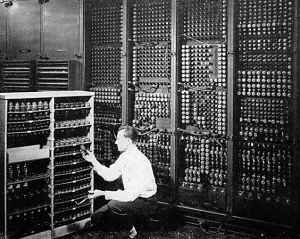 The first computer
The first computer
My name is ENIAC. I am the first computer in the world. I was born in 1946 in America. I am very big, about one and a half times the size of a classroom. I am very heavy — 30, 000 kilos!
I was born in 2000.   出生
The size of my shoes is 35.
Exercises
用所给词的适当形式填空。1. Mr Li usually ________ (use) a computer
    at work.
2. My father _____________ (not write) his  
    novels on his computer.
3. ______ you ________ (have) a computer 
   at home? 
4. Where _____ they _____ (live)?
5. How many e-mails ________ Li Ming 
    _____ (send) every week?
uses
doesn’t write
Do
have
do
live
does
send
按要求完成下列句子。1. They play computer games. (改为否定句)
__________________________
2. He writes letters to me. (对画线部分提问)
__________________________
3. I never check my e-mails on Monday. (对画线部分提问)
__________________________
They don’t play computer games.
Who does he write letters to?
How often do you check your e-mails on Monday?
4. Mary has a computer. Mary doesn’t often use the computer. (合并句子)
________________________________________________________________
5. We usually download music on the Internet. (对画线部分提问) _______________________________
6. I use the computer at the weekend. (改为一般疑问句)
________________________________
Mary has a computer but she doesn’t often use it.
What do you usually do on the Internet?
Do you use the computer at the weekend?
二、对划线部分提问。
1. I usually do my homework on your 
    at home.


2. I sometimes play Counter Strike and 
    Final Fantasy.
What do you usually do on your 
computer have a computer at home?
What games do you play?
3. I have breakfast at eight.  

4. I want to make friends with you. 

5. I come from USA.

6. I sleep eight hours every night.
When do you have breakfast?
Who do you want to make friends with?
Where do you come from?
How many hours do you sleep every 
night?
基数词和序数词
基数词：
      one, two, three, four, five, …, nine, ten, eleven, twelve, …, twenty, twenty-one, …, 

序数词：
       first, second, third, fourth, fifth, ninth, tenth,  eleventh,  twelfth,  twentieth, twenth-first, …
基数词
1. one
2. two
3. three
4. four
5. five
6. six
7. seven
8. eight
9. nine
10. ten
序数词
first
second
third
fourth
fifth
sixth
seventh
eighth
ninth
tenth
序数词缩写
1st
2nd
3rd
4th
5th
6th
7th
8th
9th
10th
序数词
eleventh
twelfth
thirteenth  
fourteenth 
fifteenth 
sixteenth
seventeenth
eighteenth 
nineteenth
基数词
11. eleven
12. twelve
13. thirteen  
14. fourteen 
15. fifteen 
16. sixteen
17. seventeen
18. eighteen 
19. nineteen
缩写
11th
12th
13th  
14th 
15th 
16th
17th
18th 
19th
缩写
20th
30th 
40th 
50th   
60th 
70th
80th  
90th
序数词
twentieth
thirtieth 
fortieth 
fiftieth   
sixtieth 
seventieth
eightieth 
ninetieth
基数词
20. twenty
30. thirty 
40. forty 
50. fifty   
60. sixty 
70. seventy
80. eighty  
90. ninety
序数词
twenty-first
thirty-second 
forty-third 
fifty-fifth   
sixty-fourth 
seventy-sixth
eighty-ninth  
ninety-eighth
基数词
21. twenty-one
32. thirty-two 
43. forty-three 
55. fifty-five   
64. sixty-four 
76. seventy-six
89. eighty-nine  
98. ninety-eight
缩写
21st
32nd 
43rd 
55th   
64th 
76th
89th  
98th